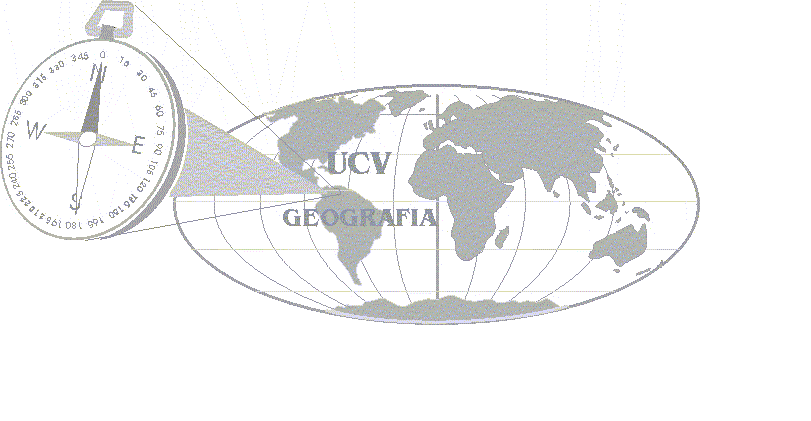 UNIVERSIDAD CENTRAL DE VENEZUELA 
                                                            FACULTAD DE HUMANIDADES Y EDUCACIÓN 		 ESCUELA DE GEOGRAFÍA
PROYECTOS
PROFESIONAL
BÁSICO
X
I                           II	II	IV                     V
VI                      V II	VIII	IX
TÉCNICAS       DE PRESEMINARIO
 4                5101
ECONOMIA I                

3                2213
GEOGRAFÍA
HUMANA
3                2101
GEOGRAFÍA
URBANA
3                2315
SEMINARIO
GEOGRAFÍA
URBANA
4               2316
SEMINARIO
GEOGRAFÍA
AGRARIA
4                 2419
SEMINARIO
TEORÍA
GEOGRÁFICA
4               5204
SEMINARIO
METODOLOGÍA
 INVESTIGACIÓN
4                 5102
GEOGRAFÍA
ECONÓMICA
 3               2207
GEOGRAFÍA
DE LA 
POBLACIÓN
3                2102
SEMINARIO 
GEOGRAFÍA
REGIONAL
4               3101
SEMINARIO
IINVENTARIO
Y EVALUACIÓN
DE RECURSOS
4                4206
SEMINARIO
GEOGRAFÍA
DEL
SUBDESARROLLO
4                 3103
TRABAJO ESPECIAL DE GRADO
12              5523
ESTADÍSTICA I


4                5307
ESTADÍSTICA II


4                5308
METEOROLOGÍA

4                 1206
CLIMATOLOGÍA
II

4               1209
CLIMATOLOGÍA
I

4                1208
TALLER
I

6              3205
TALLER
II

6              3206
TALLER
III

6              3207
TALLER

IV
6              3208
MATEMÁTICAS
I

3                5309
MATEMÁTICAS
II

 3                5310
MATEMÁTICAS
III

3                5311
ELECTIVA
IV

   3
SEMINARIO
DE TESIS

2            5103
BIOGEOGRAFÍA

4                 1311
ELECTIVA
I

  3
ELECTIVA
II

  3
ELECTIVA
III

  3
CARTOGRAFÍA
I

4                 4101
CARTOGRAFÍA
II

4                 4102
CARTOGRAFÍA
III

4                4103
FOTO
INTERPRETACIÓN

3                 4309
ELECTIVA
V

  3
EDAFOLOGÍA
I

4                1312
EDAFOLOGÍA
II

4                1313
INTRODUCCIÓN
A LA
GEOGRAFÍAI

3               5206
GEOGRAFÍA
FÍSICA

4              1101
GEOMORFOLOGÍA
I

4               1102
GEOMORFOLOGÍA
II

4                1103
PASANTIA
150 CRÉDITOS
cursados
3              5522
INGLES
I

3               5413
INGLES
II

3               5414
ASIGNATURA


CREDITOS                CODIGO
MODIFICACION DE 1984